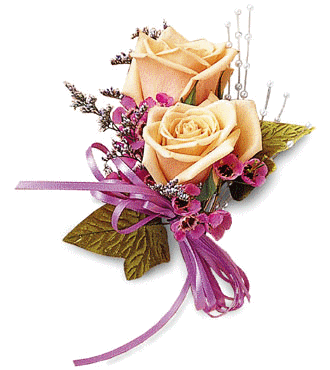 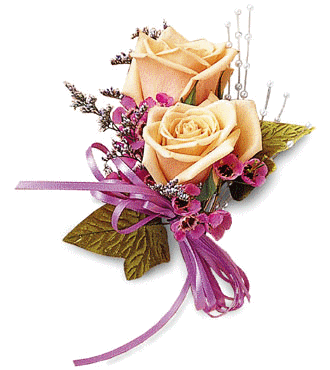 ألفاظ النكاحفي الشريعة الإسلامية والقانون العراقي
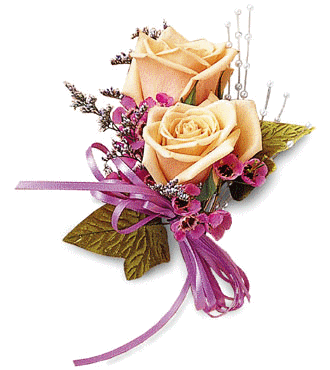 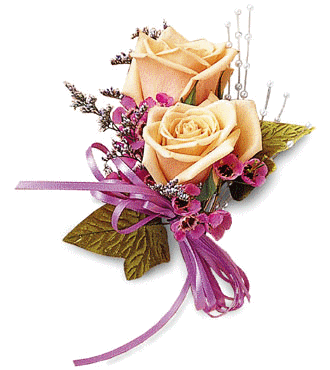 پ ی د. فارس علي مصطفى
قسم الدراسات الإسلامية
كلية العلوم الإسلامية
جامعة صلاح الدين
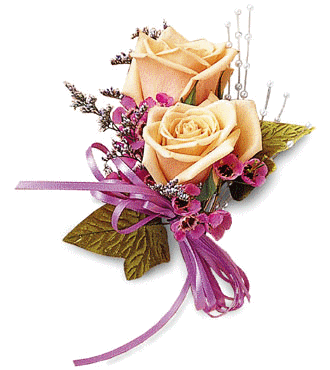 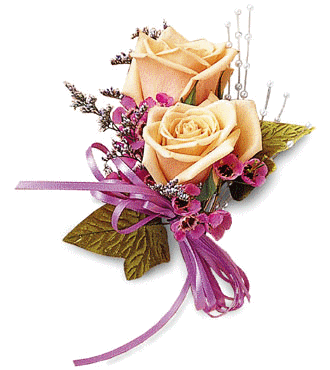 بسم الله الرحمن الرحيم
قال تعالى

}
الفاظ النكاح
الإيجاب: بأنه الكلام الصادر من الطرف الأول، للدلالة على انصراف أرادته إلى أنشاء العقد.
القبول: بأنه الكلام الصادر من الطرف الثاني للدلالة على انصراف أرادته إلى قبول ما أوجبه الطرف الأول.
((الفاظ الايجاب والقبول )) :
ينعقد الزواج بالألفاظ التي تؤدي إليه باللغة التي يفهمها كل من المتعاقدين، متى كان التعبير الصادر عنهما دالاً إرادة الزواج دون لبس أو أبهام.
يتم الإيجاب والقبول بما يأتي: 
بالعبارة، أي: التلفظ فلو قالت امرأة لرجل زوجتك نفسي على المهر قدره مائة دينار ولم يتلفظ بها وأخرج من جيبه لم ينعقد العقد.
أولاً ـ ألفاظ الزواج :
وكل من الإيجاب والقبول قد يكون لفظاً، وقد يكون كتابة أو إشارة، وألفاظ الإيجاب والقبول، منها ما هو متفق على انعقاد الزواج به، ومنها ما هو متفق على عدم انعقاد الزواج به، ومنها ما هو مختلف فيه.
أما الألفاظ التي اتفق الفقهاء على انعقاد الزواج بها: فهي لفظ: أنكحت وزوجت، لورودهما في نص القرآن في قوله تعالى: {زوجناكها} [الأحزاب:37/33] وقوله: {ولا تنكحوا ما نكح آباؤكم} [النساء:22/4].
وأما الألفاظ التي اتفق الفقهاء على عدم انعقاد الزواج بها: فهي التي لا تدل على تمليك العين في الحال ولا على بقاء الملك مدة الحياة، وهي: الإباحة والإعارة والإجارة والمتعة والوصية والرهن والوديعة ونحوها.
وأما الألفاظ التي اختلفوا في انعقاد الزواج بها: فهي لفظ البيع، ولفظ الهبة، ولفظ الصدقة، أو العطية ونحوها مما يدل على تمليك العين في الحال، وبقاء الملك مدة الحياة:
1 - قال الحنفية، والمالكية على الراجح: ينعقد الزواج بها بشرط نية أو قرينة تدل على الزواج، كبيان المهر وإحضار الناس، وفهم الشهود المقصود؛ لأن المطلوب التعرف على إرادة العاقدين، وليس للفظ اعتبار، وقد ورد في الشرع ما يدل على الزواج بلفظ الهبة والتمليك.
الأول ـ في قوله تعالى: {وامرأةً مؤمنة إن وهبت نفسها للنبي، إن أراد النبي أن يستنكحها خالصة لك من دون المؤمنين} [الأحزاب:50/33] والخصوصية للنبي في صحة الزواج بدون مهر، لا باستعمال لفظ الهبة.
والثاني ـ قول الرسول صلّى الله عليه وسلم لرجل لم يملك مالاً يقدمه مهراً: «قد ملكتكها بما معك من القرآن»  . وهذا هو الراجح لدي؛ لأن العبرة في العقود للمعاني لا للألفاظ والمباني.
2 - وقال الشافعية والحنابلة: لا ينعقد الزواج بها، ولا ينعقد إلا بلفظ النكاح أو التزويج، لورودهما في القرآن كما تقدم، فيلزم الاقتصار عليهما، ولا يصح أن ينعقد بغيرهما من الألفاظ؛ لأن الزواج عقد يعتبر فيه النية مع اللفظ الخاص به، وآية: {إن وهبت نفسها للنبي} [الأحزاب:50/33] من خصوصيات النبي صلّى الله عليه وسلم . وحديث «ملكتكها» إما وهم من الراوي، أو أن الراوي رواه بالمعنى، ظناً منه ترادف هذا اللفظ مع لفظ الزواج، وبتقدير صحة الرواية، فهي معارضة برواية الجمهور: «زوجتكها» .
وخلاصة المذاهب ما يأتي:
ينعقد الزواج عند الحنفية بكل لفظ يدل على تمليك الأعيان في الحال، كلفظ الهبة والتمليك والصدقة والعطية والقرض والسلَم والاستئجار (3) والصلح والصرف، والجعل والبيع والشراء، بشرط نية أو قرينة، وفهم الشهود المقصود.
 ولا ينعقد بقوله: تزوجت نصفك على الأصح احتياطاً، بل لا بد أن يضيفه إلى كلها أو ما يعبر به عن الكل، ومنه الظهر والبطن على الأشبه.
وينعقد عند المالكية بلفظ التزويج والتمليك، وما يجري مجراهما كالبيع والهبة والصدقة والعطية، ولا يشترط ذكر المهر، لانعقاد العقد، وإن كان لا بد منه، فيكون شرطاً لصحة العقد كالشهود، إلا إذا كان بلفظ الهبة،
 والألفاظ أربعة: الأول ـ ما ينعقد به الزواج مطلقاً سواء سمى العاقد صداقاً أم لا وهو أنكحت وزوجت،
والثاني ـ ما ينعقد به إن سمى صداقاً وإلا فلا، وهو وهبت فقط،.
 والثالث ـ ما فيه التردد، وهو كل لفظ يقتضي البقاء مدة الحياة، مثل: بعت لك ابنتي بصداق قدره كذا، أو ملكتك إياها أو أحللت أو أعطيت أو منحتك إياها. قيل: ينعقد به إن سمى صداقاً، وقيل: لاينعقد به مطلقاً. 
والرابع ـ ما لا ينعقد به اتفاقاً: وهو كل لفظ لا يقتضي البقاء مدة الحياة كالحبس والوقف والإجارة والإعارة والعمرى أي أعمرتك، وهوالراجح.
وينعقد الزواج عند الشافعية والحنابلة بلفظ التزويج والنكاح فقط، دون ماعداهما كالهبة والتمليك والإجارة، اقتصاراً على المذكور في القرآن.
المعاطاة: اتفق الفقهاء على عدم انعقاد الزواج بالتعاطي، فلا يصح العقد عليها إلا بلفظ صريح أو كناية عند الحنفية والمالكية، وبلفظ صريح عند الشافعية والحنابلة . 
ولا ينعقد الزواج على المختار عند الحنفية بالإقرار، أي أن الإقرار ليس من صيغ العقد، فلو قالت امرأة: أقر بأنك زوجي، ولم تكن قد حدثت زوجية بينها وبين الرجل، فإنه لا يصح، لأن الإقرار إظهار لما هو ثابت وليس بإنشاء.
الألفاظ المصحفة: لا ينعقد الزواج عند الحنفية بالألفاظ المصحفة، مثل (تجوزت) أو جوزت أوزوزت،بدل «تزوجت» لعدم القصد الصحيح، وقال الشافعية: ينعقد الزواج بالألفاظ المحرفة مثل: جوزتك موكلتي.
الألفاظ غير العربية: اتفق أكثر الفقهاء على أن الأجنبي غير العربي العاجز عن النطق بالعربية يصح انعقاد زواجه بلغته التي يفهمها ويتكلم بها؛ لأن العبرة في العقود للمعاني، ولأنه عاجز عن العربية، فسقط عنه النطق بالعربية كالأخرس. وعليه أن يأتي بمعنى التزويج أو الإنكاح بلسانه، بحيث يشتمل على معنى اللفظ العربي.
أما إذا كان العاقد يحسن التكلم بالعربية: فيجوز عند الجمهور في الأصح عند الشافعية النطق بكل لغة يمكن التفاهم بها؛ لأن المقصود هو التعبير عن الإرادة، وذلك واقع في كل لغة، ولأنه أتى بلفظه الخاص، فانعقد به، كما ينعقد بلفظ العربية.
وقال الحنابلة: لا يجوز الزواج إلا بالعربية لمن قدر عليها، فمن قدر على لفظ الزواج بالعربية، لم يصح بغيرها؛ لأنه عدل عن لفظي ( الإنكاح والتزويج ) مع القدرة عليهما، فلم يصح، كما لم يصح بألفاظ الهبة والبيع والإحلال.
قد تكون صيغة الإيجاب والقبول بلفظ الماضي أو بلفظ المضارع أو بلفظ الأمر، واتفق الفقهاء على انعقاد الزواج بصيغة الماضي، واختلفوا في المضارع والأمر.
أ ـ ينعقد الزواج بصيغة الفعل الماضي: كأن يقول ولي المرأة للرجل: زوجتك ابنتي فلانة على مهر كذا، فقال الزوج: قبلت أورضيت؛ لأن المقصود بهذه الصيغة إنشاء العقد في الحال، فينعقد بها العقد من غير توقف على نية أو قرينة.
ب ـ وأما العقد بصيغة المضارع: مثل أن يقول الرجل للمرأة في مجلس العقد: أتزوجك على مهر قدره كذا، فقالت: أقبل أو أرضى، صح العقد عند الحنفية والمالكية إذا كانت هناك قرينة تدل على إرادة إنشاء العقد في الحال، لا للوعد في المستقبل، كأن يكون المجلس مهيئاً لإجراء عقد الزواج، فوجود هذه الهيئة ينفي إرادة الوعد أو المساومة، ويدل على إرادة التنجيز؛ لأن الزواج بعكس البيع يكون مسبوقاً بالخطبة.
ولا ينعقد الزواج عند الشافعية والحنابلة بصيغة المضارع، وإنما لا بد عندهم من لفظ بصيغة الماضي مشتق من النكاح أوالزواج، بأن يقول الزوج: تزوجت أو نكحت أو قبلت نكاحها أو تزويجها،. 
ولا يصح بكناية:كأحللتك ابنتي، إذ لا اطلاع للشهود على النية. ولو قال ولي المرأة: زوجتك، فقال الزوج: قبلت، لم ينعقد الزواج لدى الشافعية، وينعقد عند الجمهور غير الشافعية.
جـ ـ ويصح العقد عند الحنفية والمالكية بصيغة الأمر: كأن يقول الرجل لامرأة: زوجيني نفسك، وقصد بذلك إنشاء الزواج، لا الخطوبة، فقالت المرأة: زوجتك نفسي، تم الزواج بينهما.
وتوجيه ذلك عند الحنفية  : أن قول الرجل يتضمن توكيل المرأة في أن تزوجه بنفسها، فقولها: زوجتك نفسي، قام مقام الإيجاب والقبول. والتوجيه عند المالكية أن صيغة الأمر تعتبر إيجاباً للعقد عرفاً، ولا تعتبر توكيلاً ضمنياً. وهذا القول أوجه.وعبارة المالكية: ينعقد النكاح بالإيجاب والاستيجاب، أي طلب الإيجاب.
والخلاصة: لا ينعقد الزواج عند الشافعية إلا بصيغة الماضي، ومن مادة الزواج والنكاح، وينعقد عند المالكية والحنفية بالماضي والمضارع والأمر، إذا دلت القرينة أو دلالة الحال على أنه للإيجاب، لا للوعد.
ولا يشترط عند الجمهور غير الحنابلة تقديم الإيجاب على القبول، بل يندب، بأن يقول الولي: زوجتك إياها أو أنكحتك. 
وقال الحنابلة: إذا تقدم القبول على الإيجاب، لم يصح، سواء أكان بلفظ الماضي: تزوجت، أم بلفظ الطلب: زوجني.
وتوجيه ذلك عند الحنفية : أن قول الرجل يتضمن توكيل المرأة في أن تزوجه بنفسها، فقولها: زوجتك نفسي، قام مقام الإيجاب والقبول. والتوجيه عند المالكية أن صيغة الأمر تعتبر إيجاباً للعقد عرفاً، ولا تعتبر توكيلاً ضمنياً. وهذا القول أوجه.وعبارة المالكية: ينعقد النكاح بالإيجاب والاستيجاب، أي طلب الإيجاب.
والخلاصة: لا ينعقد الزواج عند الشافعية إلا بصيغة الماضي، ومن مادة الزواج والنكاح، وينعقد عند المالكية والحنفية بالماضي والمضارع والأمر، إذا دلت القرينة أو دلالة الحال على أنه للإيجاب، لا للوعد.
ولا يشترط عند الجمهور غير الحنابلة تقديم الإيجاب على القبول، بل يندب، بأن يقول الولي: زوجتك إياها أو أنكحتك. وقال الحنابلة: إذا تقدم القبول على الإيجاب، لم يصح، سواء أكان بلفظ الماضي: تزوجت، أم بلفظ الطلب: زوجني.
رابعاً ـ انعقاد الزواج بالكتابة والإشارة : ينعقد الزواج أحياناً بالكتابة أو الإشارة كالآتي  :
1 - الناطق في حال الحضور: إن كان العاقدان حاضرين معاً في مجلس العقد وكانا قادرين على النطق: فلا يصح بالاتفاق الزواج بينهما بالكتابة أو الإشارة، ولو كانت الكتابة بينة واضحة، والإشارة مفهمة في الدلالة على إنشاء الزواج، للاستغناء عنها بالنطق، ولأن اللفظ هو الأصل في التعبير عن الإرادة، ولا يلجأ إليه إلا عند الضرورة، ولا ضرورة هنا، ولأنه لا يتيسر للشهود سماع كلام العاقدين في حال الكتابة.
2 ً - الناطق في حال الغيبة: إذا كان أحد العاقدين غائباً عن مجلس العقد: ينعقد الزواج عند الحنفية بالكتابة أو إرسال رسول، إذا حضر شاهدان عند وصول الكتاب أو الرسول؛ لأن الكتاب من الغائب خطابه، قال الحنفية  : «الكتابة من الغائب بمنزلة الخطاب من الحاضر» .
مثال الكتاب: أن يكتب رجل لخطيبته: تزوجتك أو زوجيني نفسك، فقالت المرأة في مجلس وصول الكتاب: قبلت الزواج، بحضور شاهدين، صح الزواج؛ لأن سماع الشاهدين شطري العقد (الإيجاب والقبول) شرط لصحة الزواج.
ومثال إرسال الرسول: أن يرسل الخاطب إلى خطيبته الغائبة عن المجلس شخصاً يبلغها الإيجاب مشافهة، فإذا قبلت في مجلس بلوغ الرسالة بحضور شاهدين، تم الزواج.
وقال المالكية والشافعية والحنابلة: لا ينعقد الزواج بكتابة في غيبة أو حضور؛ لأن الكتابة كناية، فلو قال الولي لغائب: زوجتك ابنتي، أو قال: زوجتها من فلان، ثم كتب، فبلغه الكتاب، أي الخبر، فقال: قبلت، لم يصح العقد.
3 ً - الأخرس: إذا كان أحد العاقدين أخرس أو معتقل اللسان:
أ ـ فإن كان قادراً على الكتابة، انعقد الزواج بها كما ينعقد بالإشارة، بالاتفاق حتى عند الشافعية؛ لأنها ضرورة، لكن في الرواية الظاهرة عند الحنفية: لا ينعقد بالإشارة، وإنما ينعقد بالكتابة في حال القدرة عليها؛ لأن الكتابة أقوى في الدلالة على المراد، وأبعد عن الاحتمال من الإشارة. وعلى كل حال: الكتابة بالاتفاق أولى من الإشارة؛ لأنها بمنزلة الصريح في الطلاق والإقرار.
ب ـ وإن كان الأخرس أو نحوه عاجزاً عن الكتابة: انعقد الزواج بالإشارة المفهمة المعلومة بالاتفاق؛ لأنها حينئذ الوسيلة المتعينة للتعبير عن الإرادة.
والخلاصة: ينعقد نكاح الأخرس بكتابته أو إشارته عند الفقهاء وتتعين الكتابة عند الحنفية إذا قدر عليها.
الكتابة، أي: معناه في حالة كون أحد طرفي العقد غائبا فيصح حينئذ أن يرسل كتاباً إلى الطرف الثاني يذكر فيها صيغة الإيجاب، فإذا وافق واحضر شاهدين وقرأ أمامهما ثم قال أُشهدكم على ذلك وعلى أني قبلت الزواج تم العقد.
 اشارة مثل قول رسول صلى الله عليه وسلم ((بعثت أنا والساعة كهاتين)) وأشار بأصبعه الوسطى والسبابة.
 اشارة الخرس، أي: يحسن الكتابة للأخرس، ويصح أو يتم العقد بإشارة ان فهمت .
1_  الإشارة المفهومة المعهودة من الأبكم وهي التي يفهم المراد منها كل واقف عليها، كأن يحرك رأسه عرضاً دلالة على الإنكار، أو طولا دلالة على الموافقة . 
2_ الإشارة التي يختص بفهم المراد منها من اختص بالفهم والذكاء. 
3_ الإشارة الغير المفهومة، وقد اشترط بعض الفقهاء أن تحتف إشارة الأبكم بالقرائن الدالة على مراد الأبكم من إشارته لتاكيد هذا المراد.وضربوا أمثلة على ذلك منها اقتران الإشارة بالتصويت، وإلقاء القناع على رأس المرأة المطلقة كقرينة دالة على إرادة الطلاق بإشارته.
، وقد قسم الفقهاء الكتابة سواء من النطق أو الأبكم الى ثلاثة أقسام".
1_ الكتابة التي تقوم مقام العبارة بدون نية، مثل كتابة ( إلى زوجتي انت طالق) طلقت بمجرد كتابة.
2_ الكتابة التي لا يقع العمل بها إلا إذا نوى، وهذه هي الكتابة المستبينة الغير المرسومة، فإذا نواه أو أنضم إليه شي كالبينة والإشهاد على الغير حين الكتابة وقع وإلا كان لغواً.
3_ الكتابة التي لا يقع العمل بها إلا إذا نوى، ولا تثبت إلا إذا نوى وهي الكتابة غير المستبينة كالكتابة على الماء وهذه هي الكتابة اللغو وهي بمنزلة الكلام غير المسموح به.
1_ فرق فقهاء الحنفية بين الأخرس الطاري والأخرس الأصلي فالأخرس الأصلي، ينعقد عقد نكاحه أو تزوجه بالإشارة المفهومة، وهذا بخلاف معتقل اللسان فلا ينعقد نكاحه.
 2_ قال فقهاء الحنابلة والمالكية إن أشارة الأخرس المعهودة المفهومة في النكاح كعبارة الناطق. 
3_ أما فقهاء الشافعية فقالوا: لابد أن تكون الإشارة  الأخرس مفهومة للجميع،فإذا كان مفهومة ينعقد عقد نكاحه، أما إذا اختص بفهمها الفطن المتخصص، من الولي وغيرها، دون غيره أي من الجميع، فلا ينعقد عقد نكاحه. 
التبليغ، أي: يحمل رسول إيجاب الطرف الأول إلى الطرف الثاني فيقول أنا رسول فلان أرسلني إليك، ويقول لك: زوجيني نفسك، فإذا أحضرت المرأة الشهود وقالت قبلت أنعقد العقد.
شروط الإيجاب والقبول بالقول: يشترط لانعقاد الإيجاب والقبول بالقول شروط كثيرة، اتفق الفقهاء في بعضها واختلفوا في أمر البعض الآخر، وهذه الشروط هي:
1- اتحاد مجلس الإيجاب والقبول.  
2- تطابق القبول مع الإيجاب.  
3- بقاء الموجب مقراً على إيجابه حقيقة وحكماً حتى صدور القبول. 
4- تنجيز الإيجاب والقبول. 
5- أن يكون الإيجاب والقبول بلفظ النكاح أو الزواج.
6- أن يكون الإيجاب والقبول باللغة العربية الفصحى.
شروط الإيجاب والقبول
7- أن يكون الإيجاب والقبول بلفظ الماضي.
8- أن يخلو الإيجاب والقبول عن اشتراط التوقيت.
9- خلوه عن الخيار. 
تفصيل ذلك في الآتي:
1- اتحاد مجلس الإيجاب والقبول: من شروط انعقاد العقد الشرعي عامة تلاقي الإيجاب والقبول حقيقة، قياساً على العقد المادي، . 
2- تطابق القبول مع الإيجاب: فإذا قال الموجب زوجتك فلانة، فقال القابل قبلت زواج أختها، لم ينعقد العقد، لعدم التطابق، وكذلك إذا قال له: زوجتك فلانة بألف، فقال قبلت زواجها بخمسمائة، فإنه لا ينعقد، ولو قال قبلت زواجها بألفين جاز، لأنه اختلاف صوري لا يعتد به.
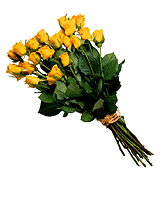 3- بقاء الموجب مصراً على إيجابه حقيقة وحكماً حتى صدور القبول: فإذا سحب الموجب إيجابه بقول صريح، كأن قال رجعت عن إيجابي،.   
4- تنجيز الإيجاب والقبول: والعقد المنجز هو العقد المنعقد في الحال، ويقابله المعلق والمضاف إلى المستقبل، فإذا قالت امرأة لرجل: زوجتك نفسي، كان ذلك منجزاً، وإذا قالت: زوجتك نفسي إن رضي أبي مثلاً، فهو معلق على شرط، هو هنا رضا أبيها، ولو قالت: زوجتك نفسي بدءاً من أول الشهر القادم، كان مضافا إلى المستقبل. 
وقد أجمع الفقهاء على بطلان النكاح  المعلق على شرط محتمل الوجود في المستقبل، وكذلك النكاح المضاف إلى المستقبل، .  
5- أن يكون الإيجاب والقبول بلفظ النكاح والزواج.
أجمع الفقهاء على انعقاد الزواج بلفظ النكاح ولفظ الزواج وما اشتق منهما، فلو قال أب المرأة زوجتك بنتي، أو أنكحتك بنتي، فقال الرجل تزوجتها أو قبلت نكاحها، انعقد بالاتفاق، سواء تقدم لفظ ولي الزوجة أو لفظ الزوج.
وفي القانون العراقي في المادة 6 فقرء (1)
1_ اتحاد مجلس الإيجاب والقبول.
2_ سماع كل من العاقدين كلام الأخر واستيعابها بانه المقصود منه عقد الزواج.
3_ موافقة القبول باللايجاب. 
4_ شهادة شاهدين متمتعين بالاهلية القانونية على عقد الزواج. 
5_ أن يكون العقد غير معلق على شرط أو حادثة غير محققة.
6_ ينعقد الزواج بالكتابة من الغائب لمن يريد أن يتزوجها بشرط أن تقرا الكتاب أو تقرؤه على الشاهدين وتسمعهما عبارته وتشهدهمما على أنها قبل الزواج منه.
7_ الشروط المشروعة التي تشترط ضمن عقد الزواج معتبرة يجب الإيفاء بها.
8_ للزوجة طلب فسخ العقد عند عدم ايفاء الزوج بما اشترط ضمن عقد الزواج.
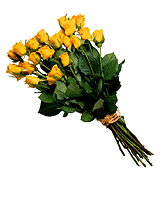 وهل يصح الزواج بغير هذين اللفظين أصلاً؟
ذهب الشافعية، والحنبلية، والمالكية في قول صاحب المقدمات، إلى عدم انعقاد الزواج بغير هذين اللفظين، لأنه عبادة، ولم يرد في القرآن سواهما، فلزم ذلك. 
وذهب الحنفية، والمالكية في قول الأكثرين منهم إلى جوازه بهما، وبكل لفظ وضع لتمليك عين كاملة، إلا أنه بهما يكون صريحاً، فينعقد بغير نية، وبغيرهما يكون كناية، فلا ينعقد إلا بالنية أو بدلالة الحال، وقد قسموا الألفاظ التي يتأتي النكاح بها إلى أربعة أقسام:
القسم الأول: ألفاظ ينعقد النكاح بها بالإجماع، وهي لفظا النكاح والزواج، وما اشتق منهما. 
القسم الثاني: ألفاظ ينعقد النكاح بها لدى الحنفية بإجماعهم دون غيرهم، وهي ألفاظ: الهبة والصدقة والتمليك والجعل والسلم والصرف والصلح، وكل ما أفاد التمليك بدون توقيت.
الفاظ النكاح
والقسم الثالث: ألفاظ اختلف الحنفية أنفسهم في انعقاد العقد بها، مع اتفاق الغير على بطلان العقد بها، كالإجارة والوصية. 
والقسم الرابع: اتفق الحنفية مع غيرهم من الفقهاء على بطلان العقد بها، كالإباحة والإعارة والإحلال والرهن والتمتع والإقالة. 
ودليله على ذلك القاعدة الفقهية الكلية: (العبرة في العقود للمقاصد والمعاني لا للألفاظ والمباني)
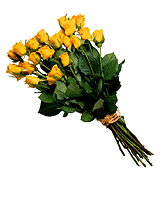 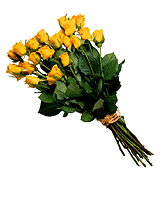 مع احترامي وتقديري

مع احترامي وتقديري
دكتور فارس علي
والكمال لله وحده
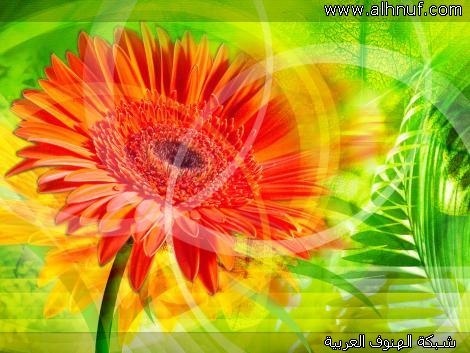 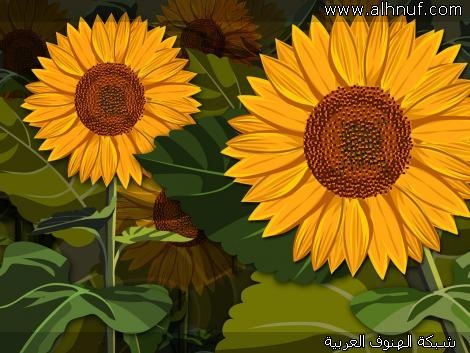 منهج البحث العلمي                                                 د. إبراهيم أحمد سليمان